Тема 1 

Суть, предмет,методи та класифікації контролю.
СУТЬ, ПРЕДМЕТ, МЕТОДИ ТА КЛАСИФІКАЦІЯ КОНТРОЛЮ
Суть контролю полягає в тому, щоб застосуванням певної системи перевірок забезпечити виконання господарських планів, раціональне використання матеріальних, трудових і фінансових ресурсів.
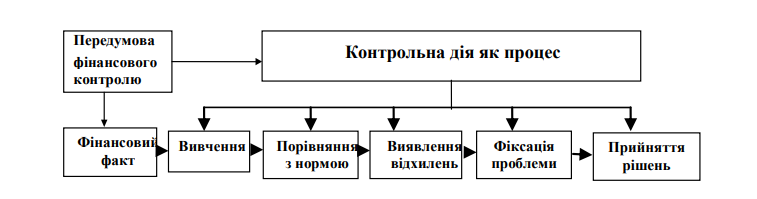 Класифікація організаційних форм, видів та методів контролю
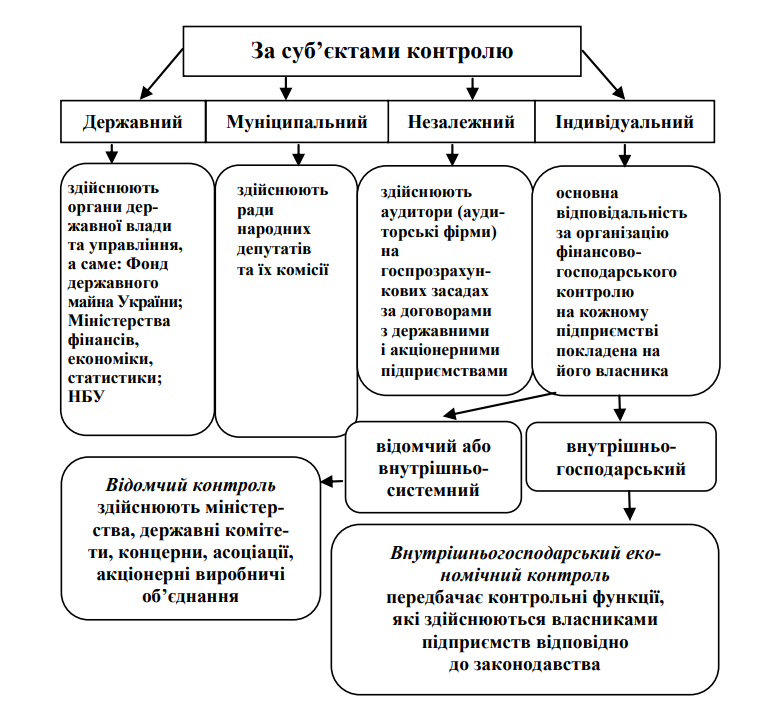 Класифікація організаційних форм, видів та методів контролю
За періодичністю процедур контролю на підприємстві, послідовністю і стадіями їх виникнення фінансово-господарський контроль поділяється на попередній; оперативний (поточний); підсумковий (ретроспективний).
Попередній контроль здійснюють усі органи державного і господарського управління, а також власники. Основне його завдання – виявити відхилення у процесі виконання операцій з метою вжиття заходів щодо усунення негативних факторів і закріплення позитивного досвіду. 
Оперативний поточний контроль здійснюють інженери, технологи (інженери-технологи) за технологією виробництва, якістю сировини і продукції відповідно до стандартів і технічних умов. Поточний контроль операцій виробництва продукції дає змогу своєчасно виявити порушення норм витрат сировини у процесі її переробки, дотримання технології виробництва. 
Підсумковий (завершальний) контроль здійснюють після завершення перевірки господарських операцій усіма контрольними органами. На відміну від попереднього й поточного, він передбачає перевірку господарських операцій після їх здійснення.
Класифікація організаційних форм, видів та методів контролю
За інформаційним забезпеченням економічний контроль поділяють на документальний і фактичний. 
Документальний контроль визначає суть і достовірність господарських операцій за даними первинної документації, облікових реєстрів і звітності, в яких вони відображені в бухгалтерському, внутрішньогосподарському і статистичному обліку. 
Фактичний контроль допомагає з’ясувати реальний стан об’єкта вимірюванням, зважуванням, підрахунками, лабораторним аналізом тощо.
Контрольні запитання :
1. Як слід розуміти предмет і метод економічного контролю? 
2. Розкажіть як класифікується контроль